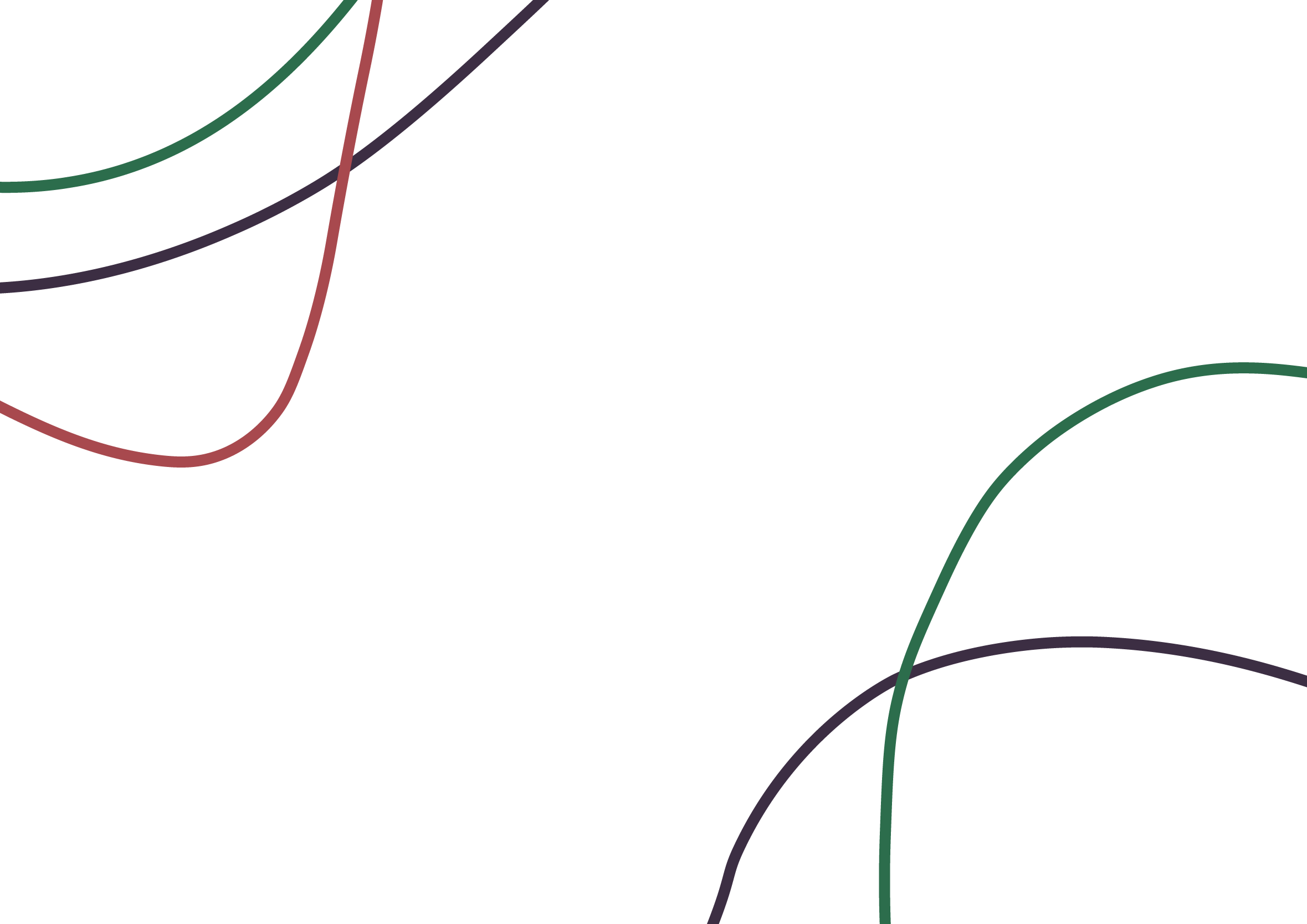 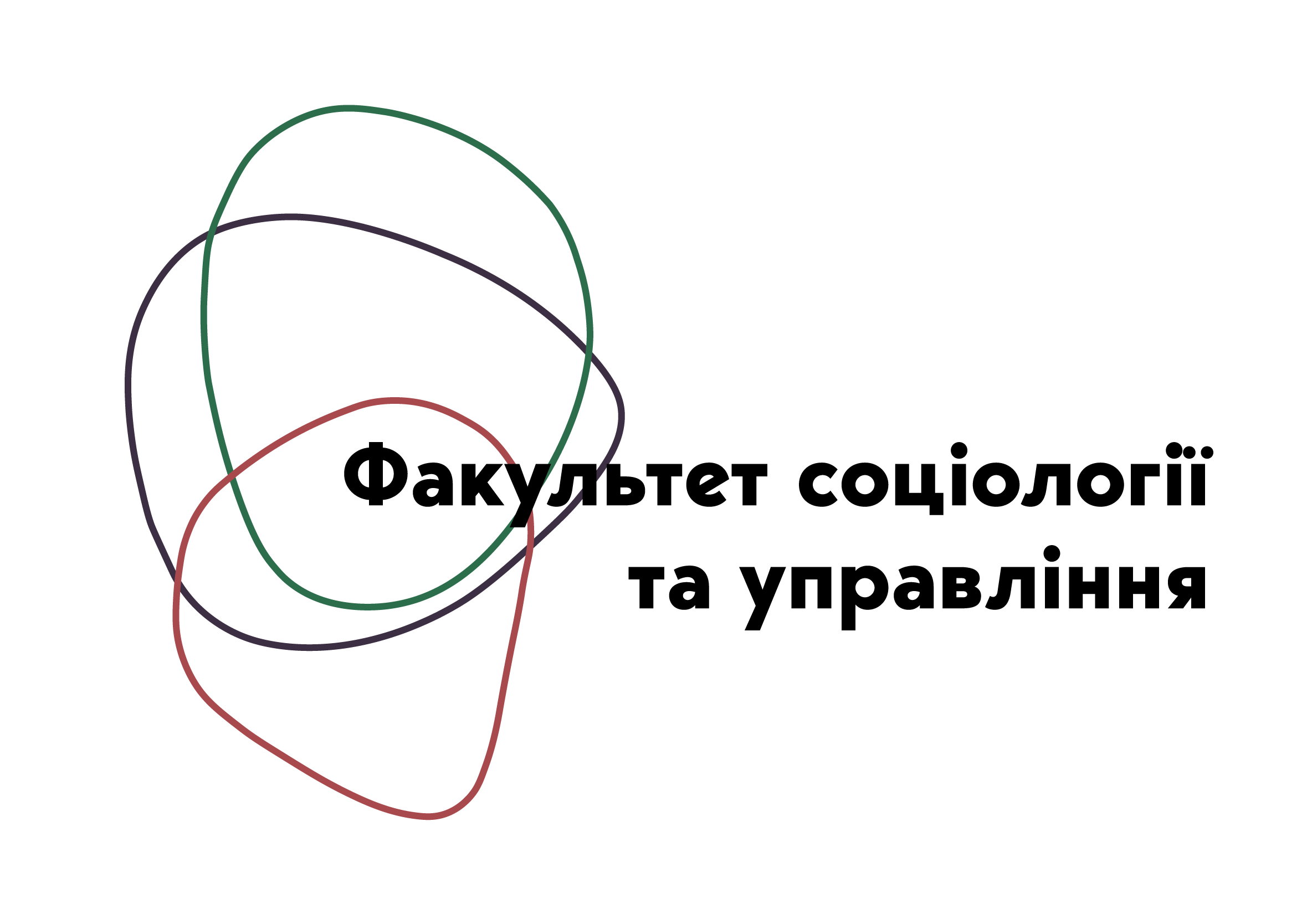 Соціологічний аналіз документівЛекція 2.Сутність та зміст традиційного аналізу документів
Розробник курсу: к.соц.н., 
доцент кафедри соціології
Пилипенко Яна Сергіївна
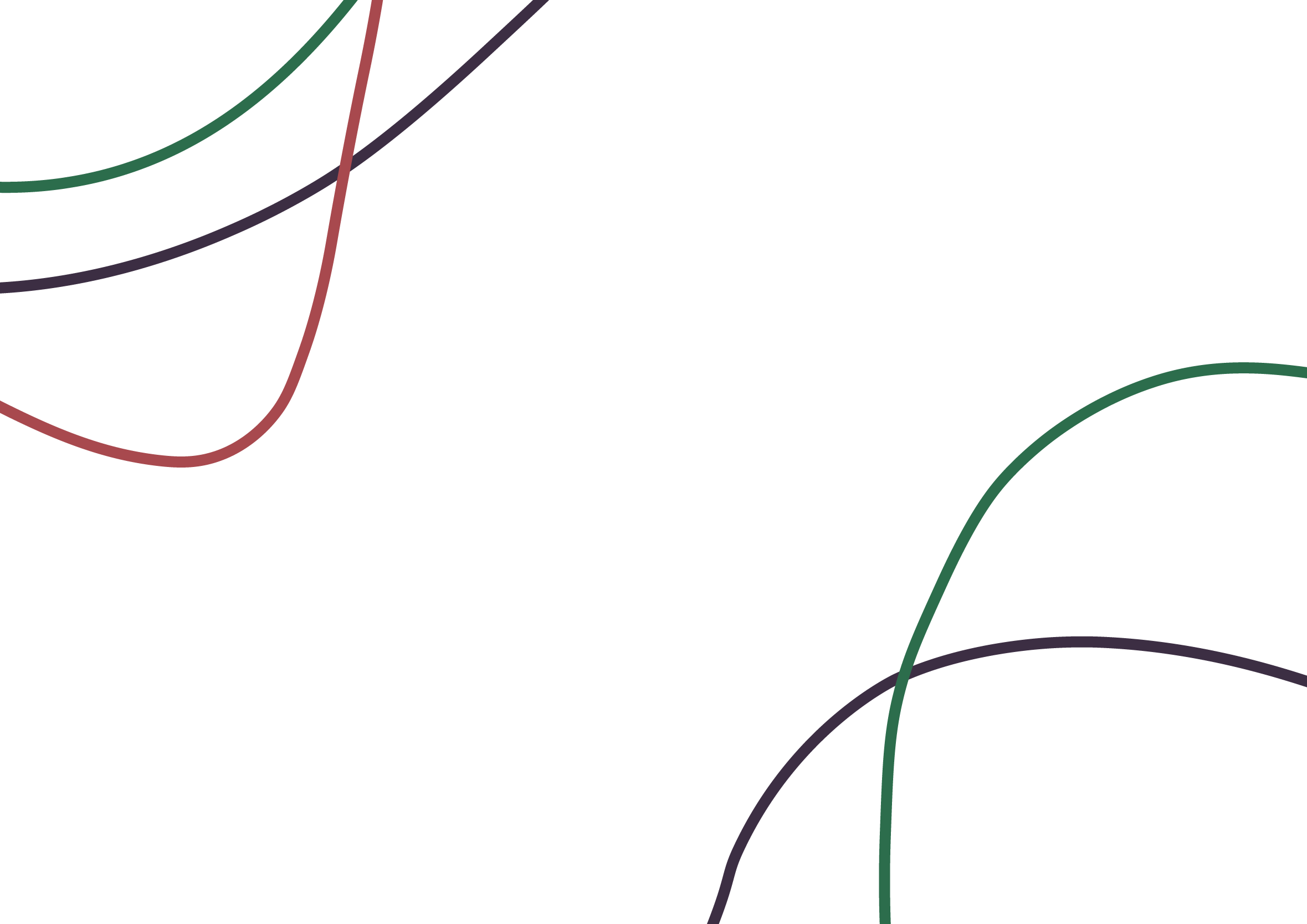 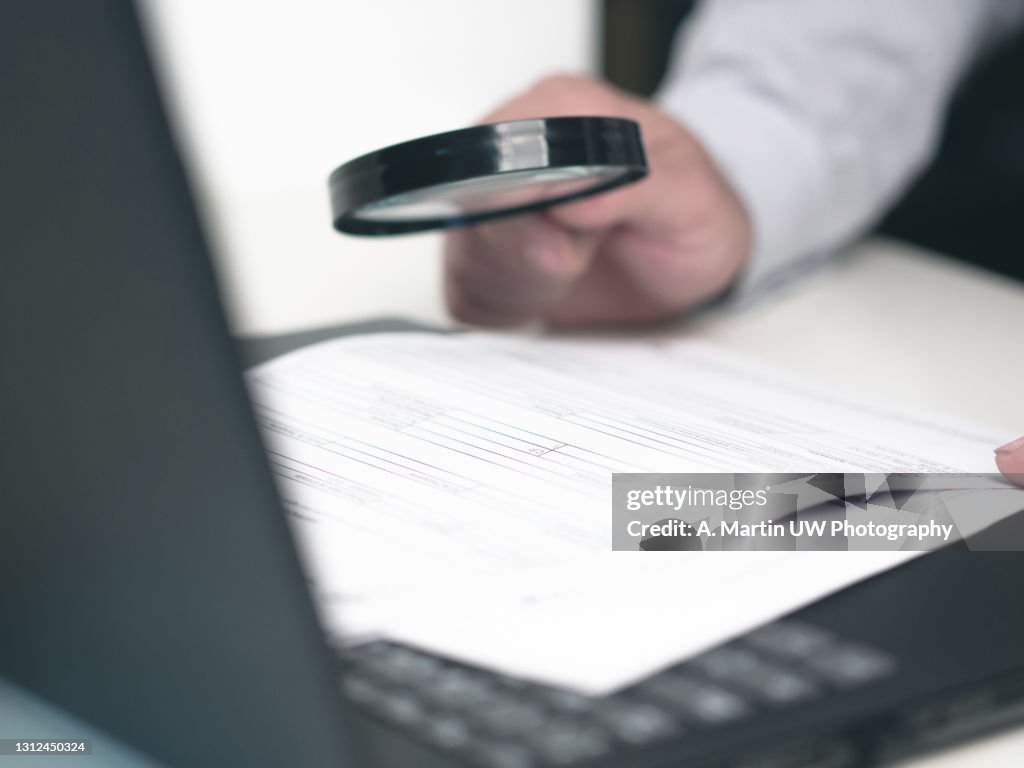 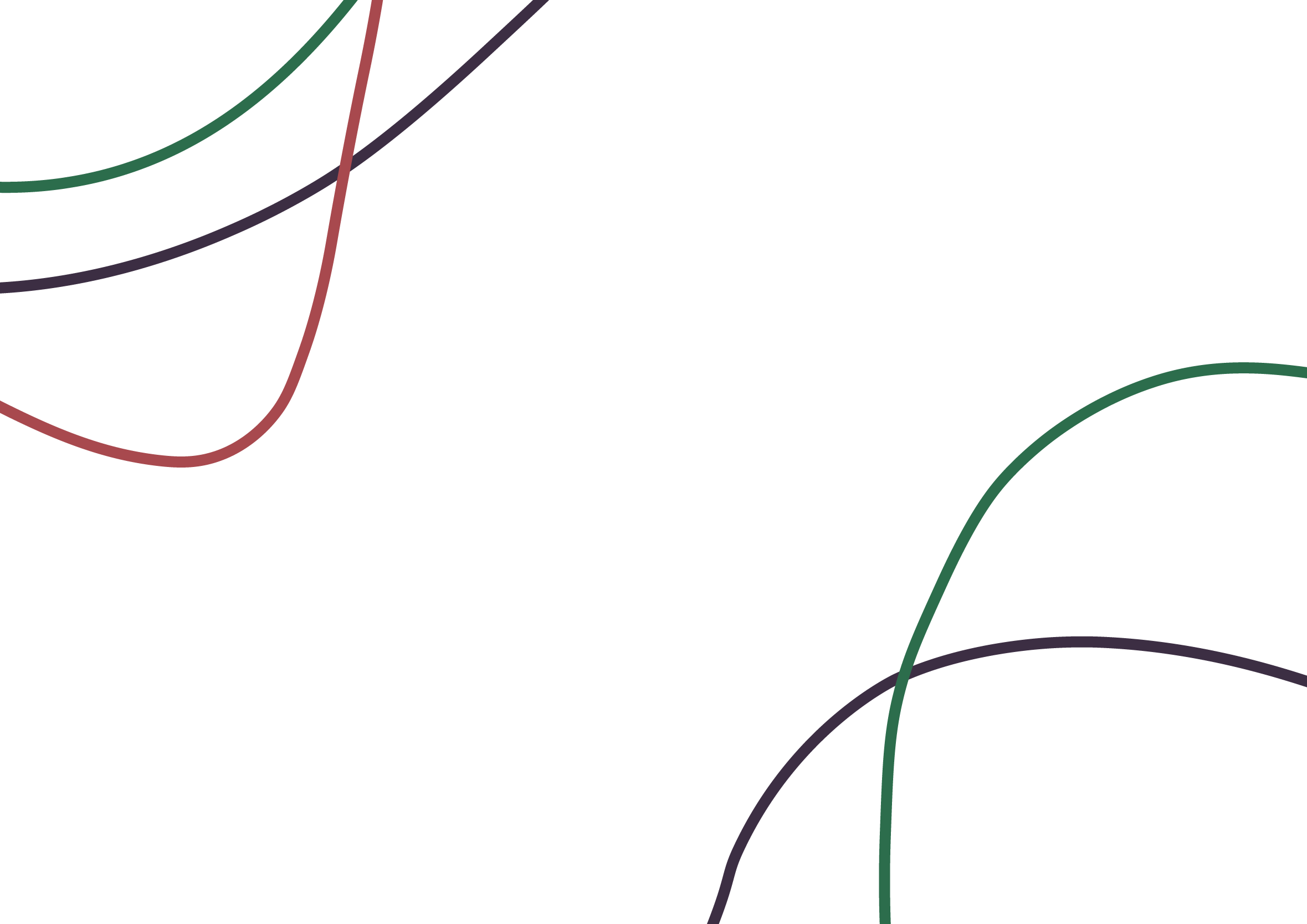 Традиційний аналіз
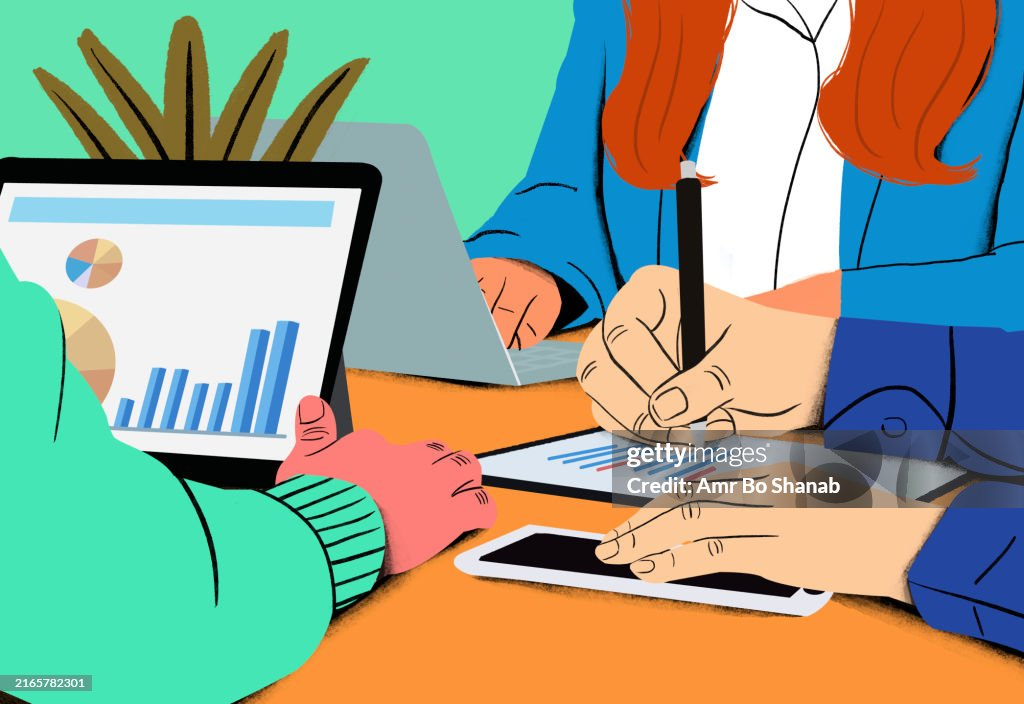 Під традиційним аналізом мається на увазі все різноманіття розумових операцій, спрямованих на інтерпретацію відомостей, що містяться в документі, з певної проблеми, що цікавить дослідника.
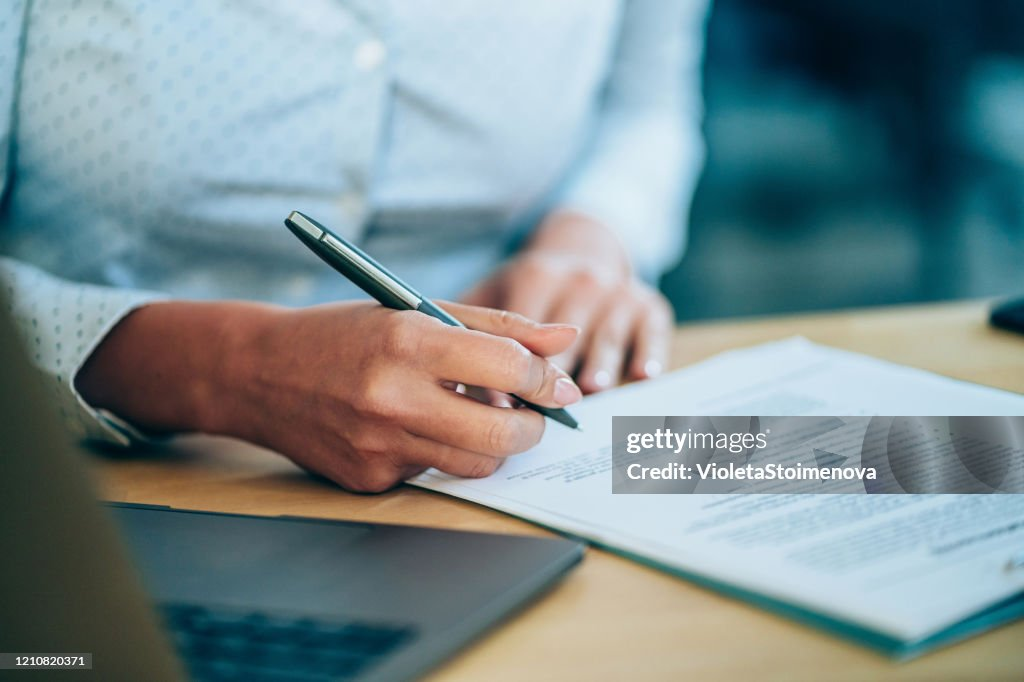 Традиційний аналіз - це ланцюжок розумових, логічних побудов, спрямованих на виявлення суті аналізованого матеріалу. 
Основним недоліком традиційного аналізу є суб'єктивність.
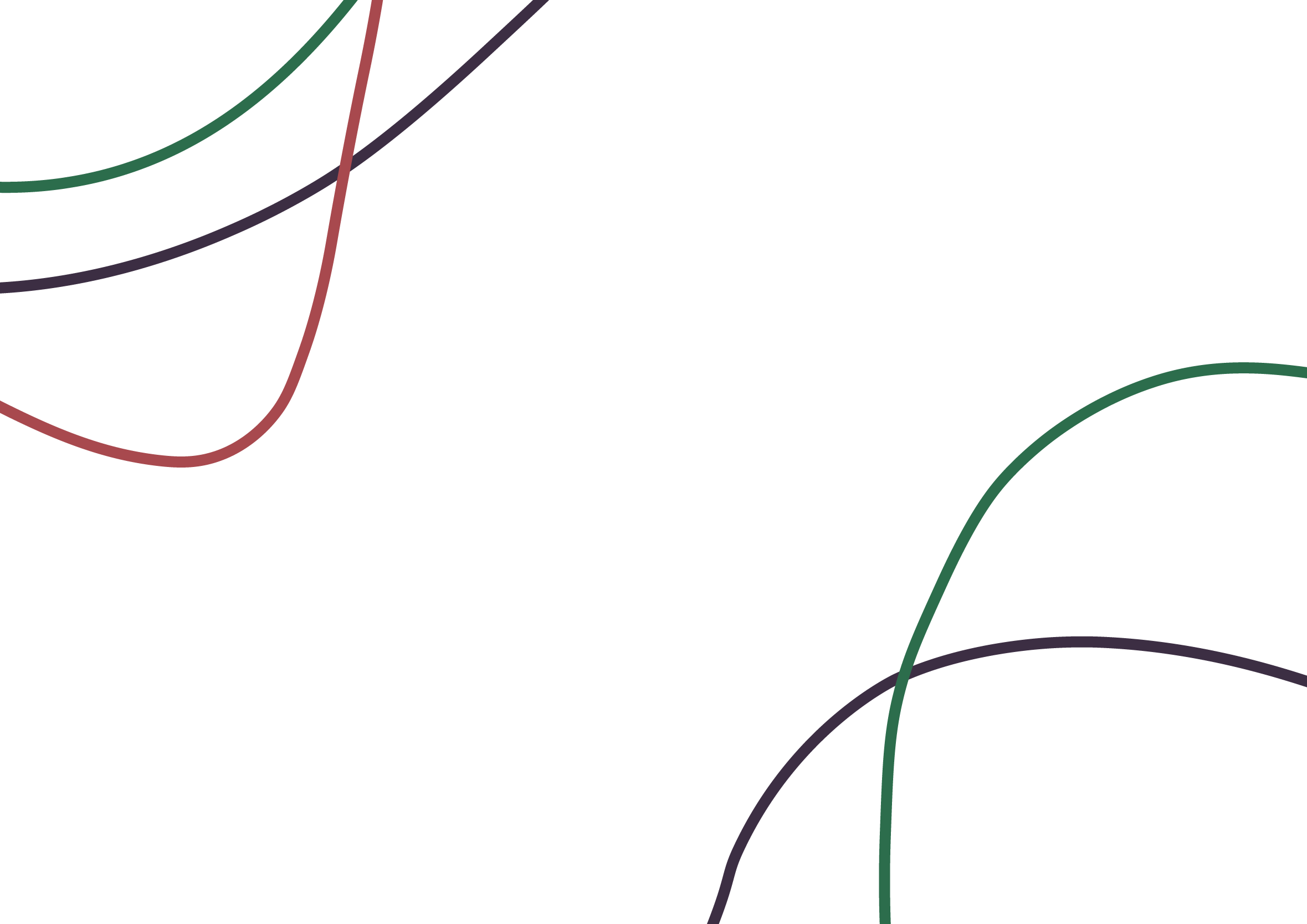 Як мінімізувати вплив суб’єктивних факторів у процесі аналізу?
Необхідність у традиційному виді аналізу зв'язана з тим, що більшість документів не призначено спеціально для дослідницьких цілей. 

Документи створюються з іншими цілями: 
відомчими, особистими, суспільними, тому соціологу потрібно переосмислити їхній зміст, щоб відібрати необхідну інформацію.
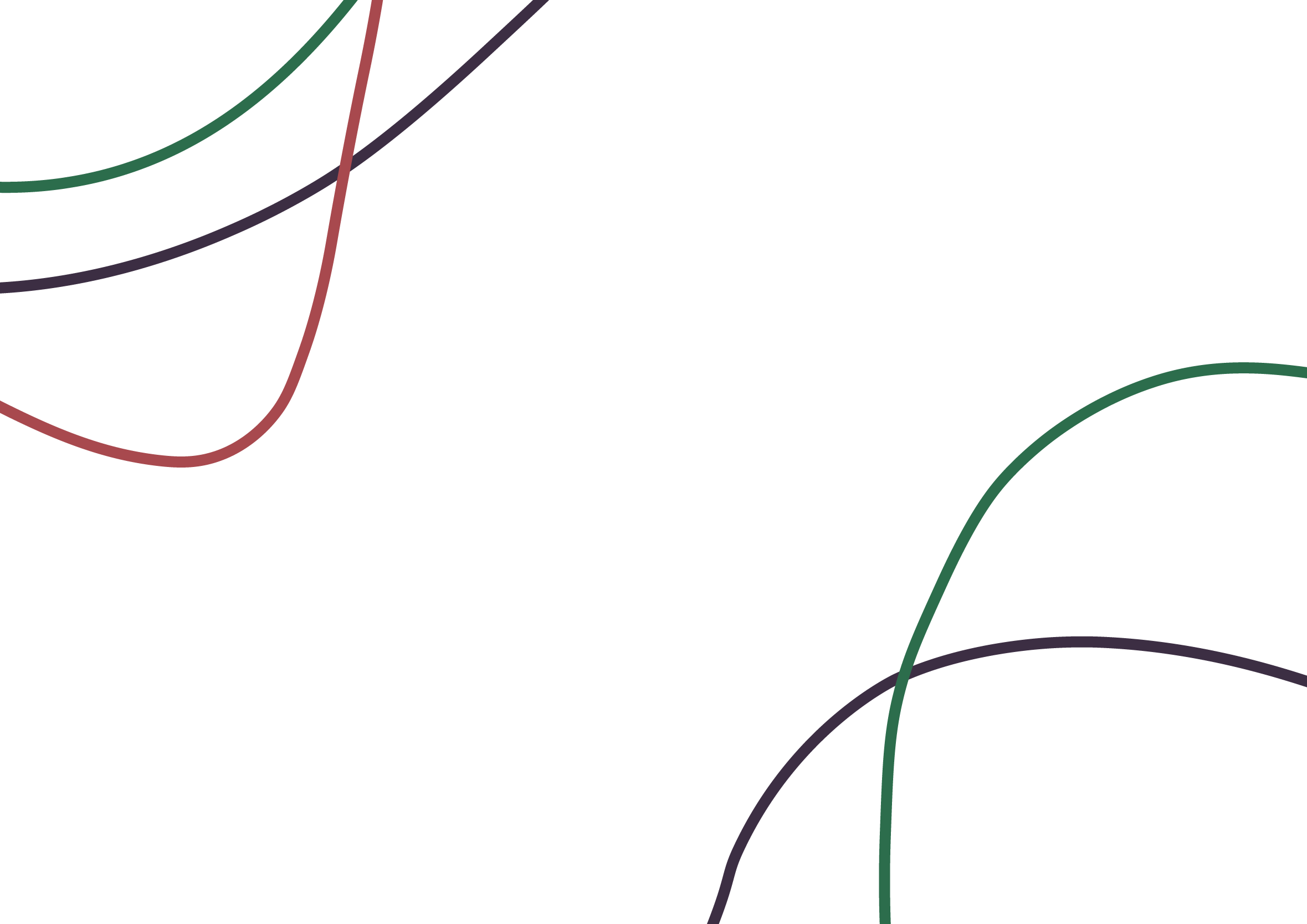 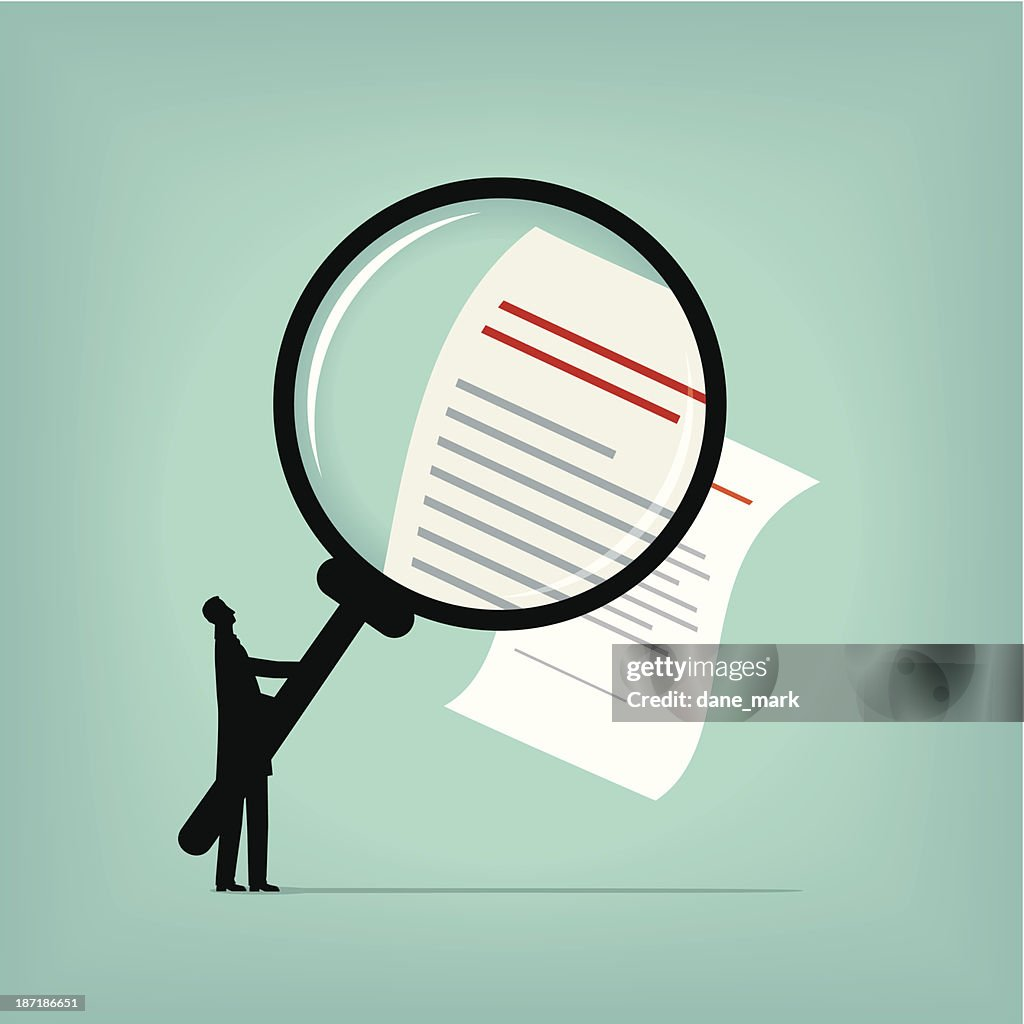 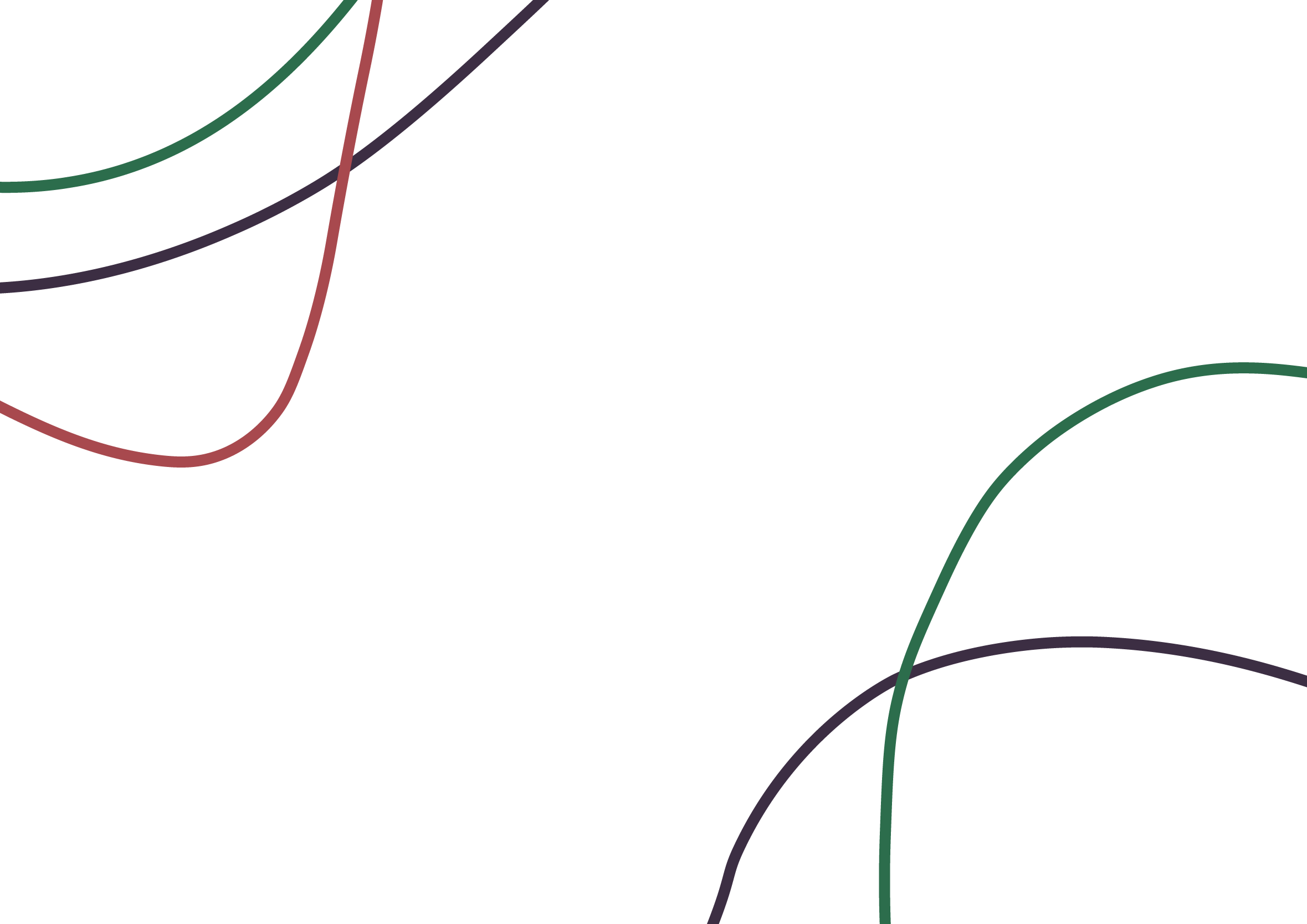 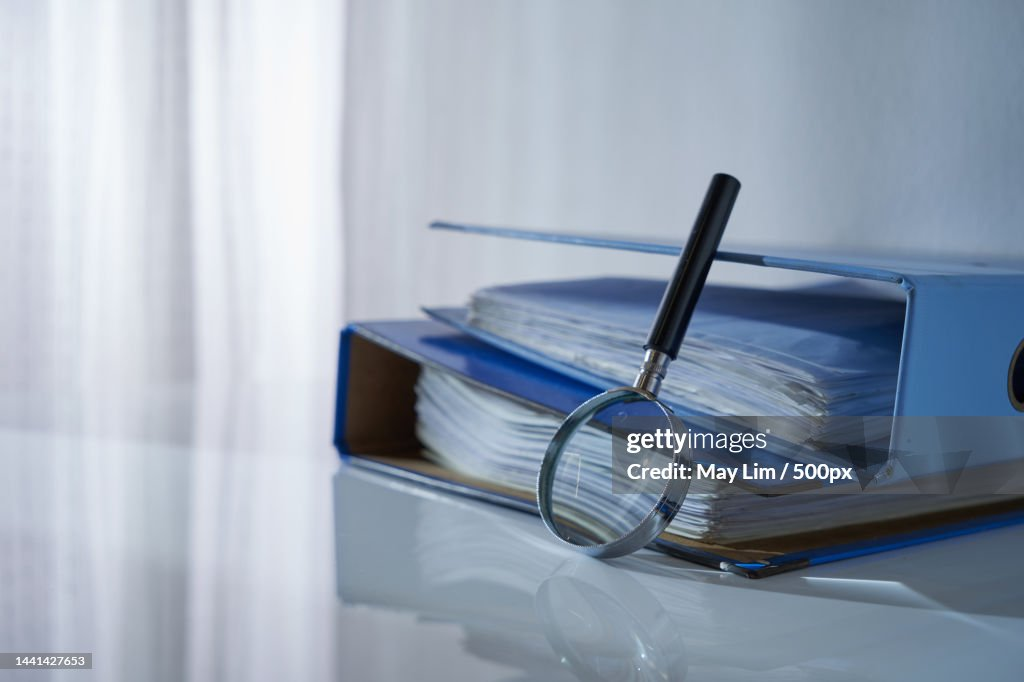 Зовнішній аналіз - це аналіз "історичного контексту" документа, тобто аналіз документа у власному розумінні цього слова і всіх тих обставин, які супроводжували його появу. Мета зовнішнього аналізу - встановити вид документа, його форму, час і місце появи, хто був його автором і ініціатором, які цілі переслідувалися при його створенні, наскільки він надійний і достовірний, який його контекст.
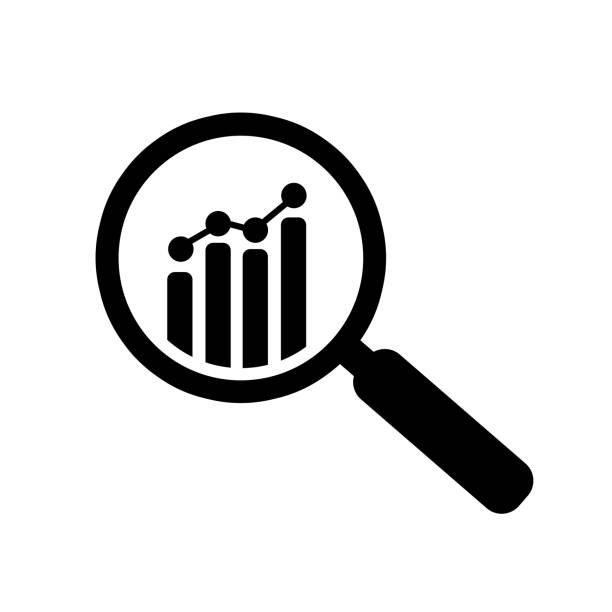 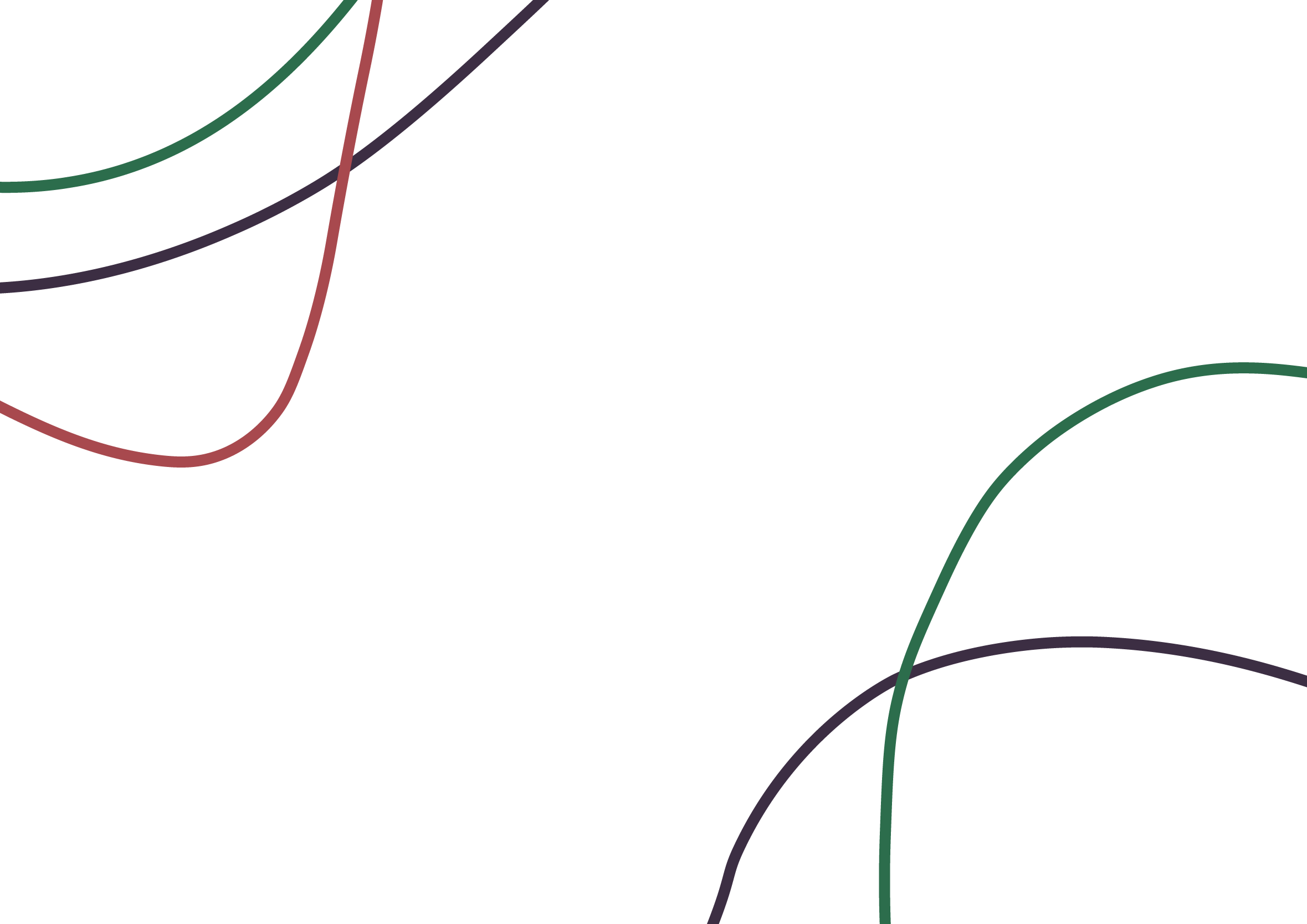 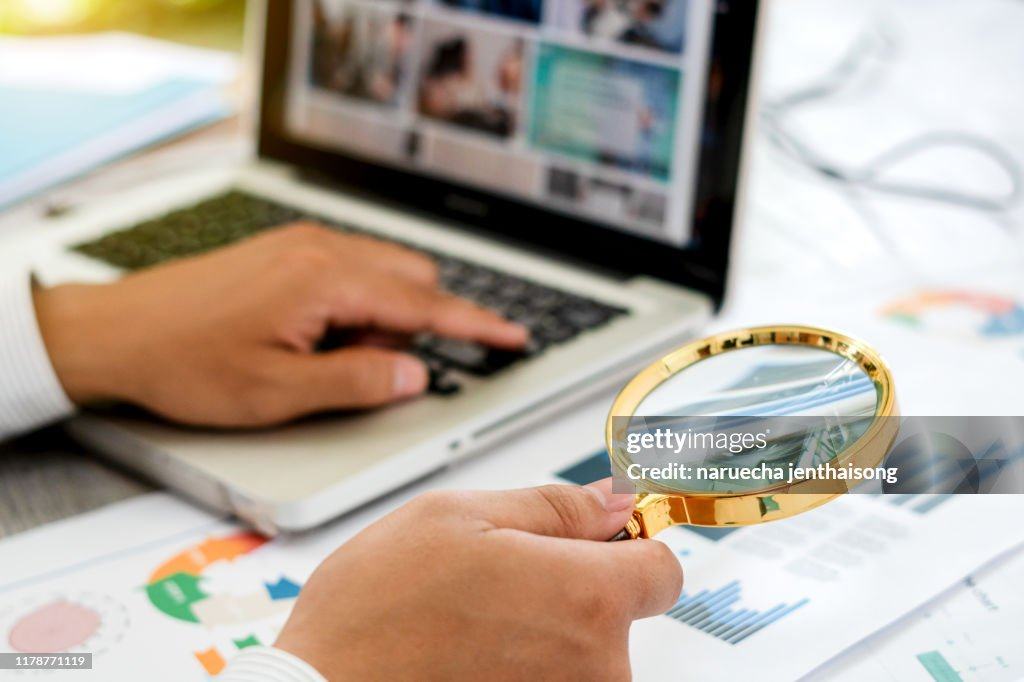 Зневага зовнішнім аналізом у багатьох випадках грозить невірним тлумаченням змісту документа.Визначена політична ситуація може сприятитенденційному висвітленню подій у пресі: *  вимоги цензури можуть змусити автора художнього твору сховати свої погляди виразити їх у завуальованій формі; *  внутрішнє тертя між членами керівництва якої-небудь організації можуть відбитися на змісті документа, що описують діяльність цієї організації
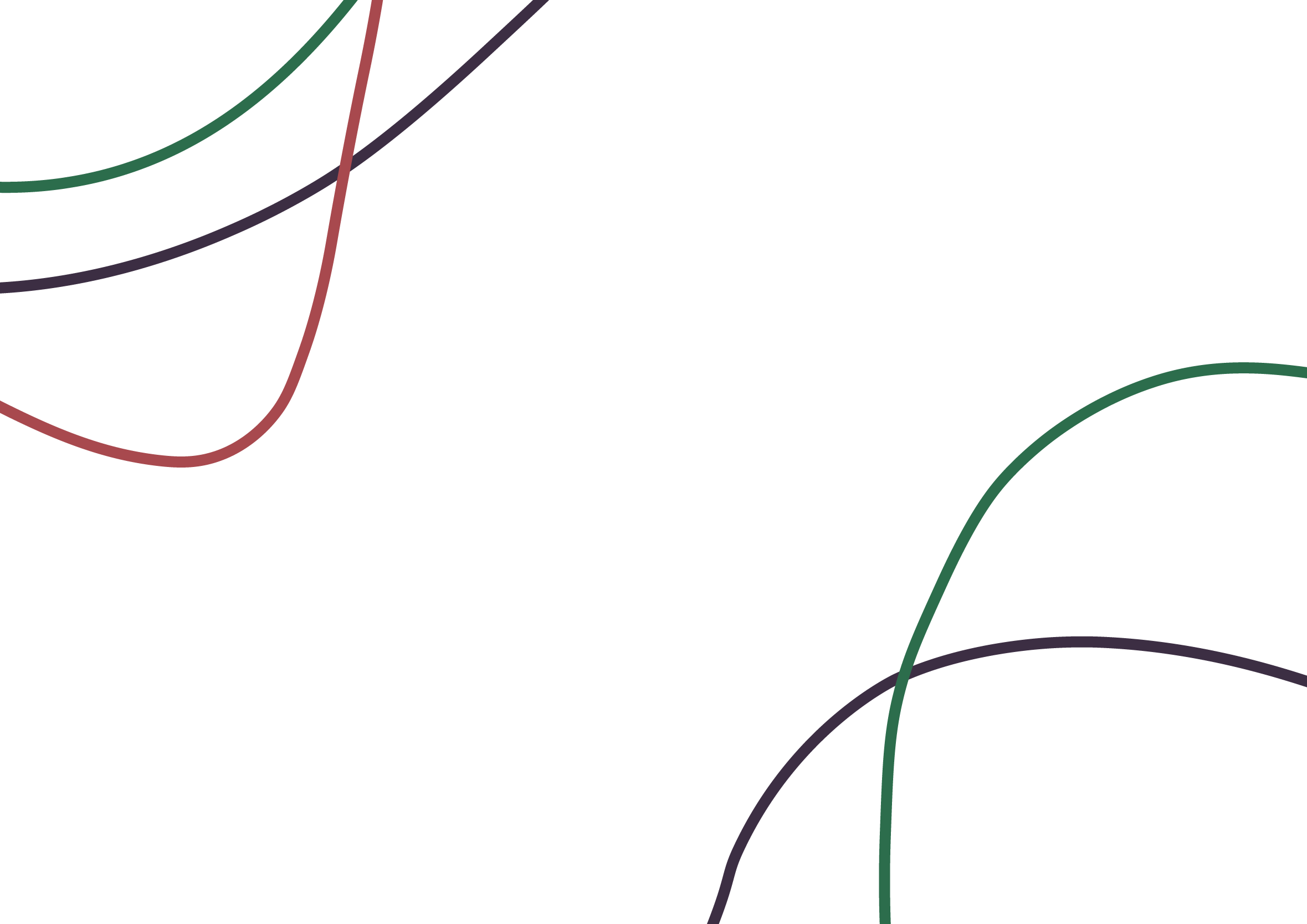 Внутрішній аналіз - це дослідження змісту документа. По суті, вся робота соціолога спрямована на проведення внутрішнього аналізу документа, що включає виявлення відмінності між фактичним і літературним змістом, встановлення рівня компетенції автора документа в справах, про які він висловлюється, з'ясування його особистого ставлення до написаного.Ставлення автора найчастіше виступає джерелом спотворень.
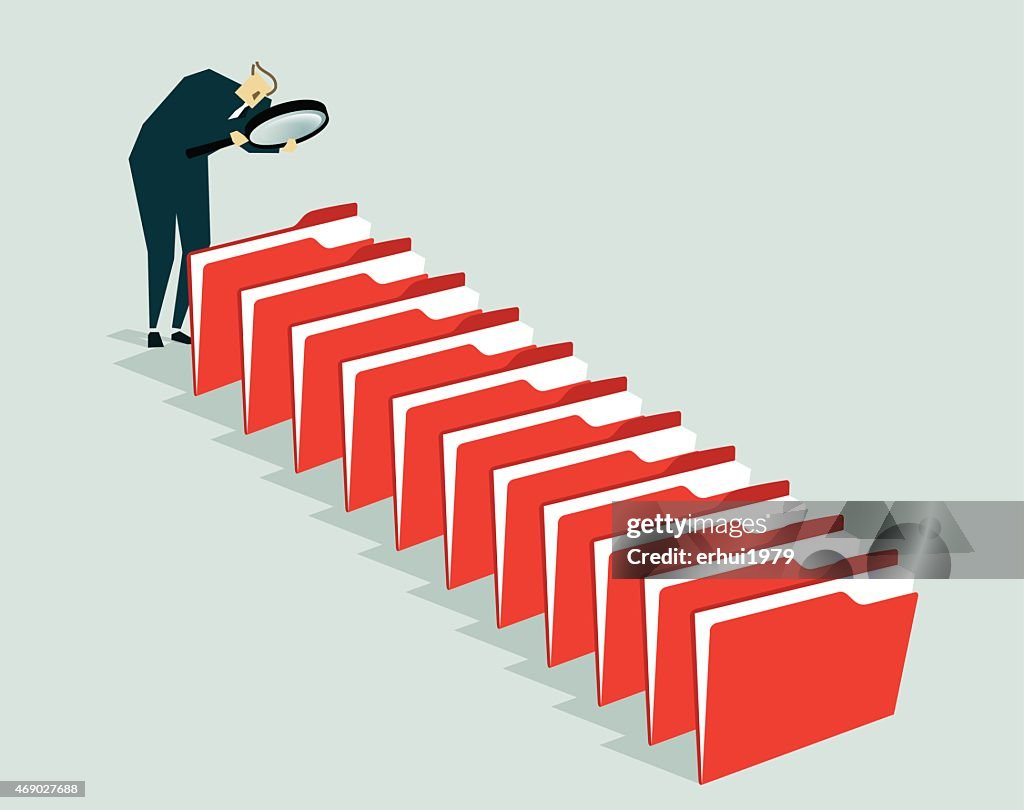 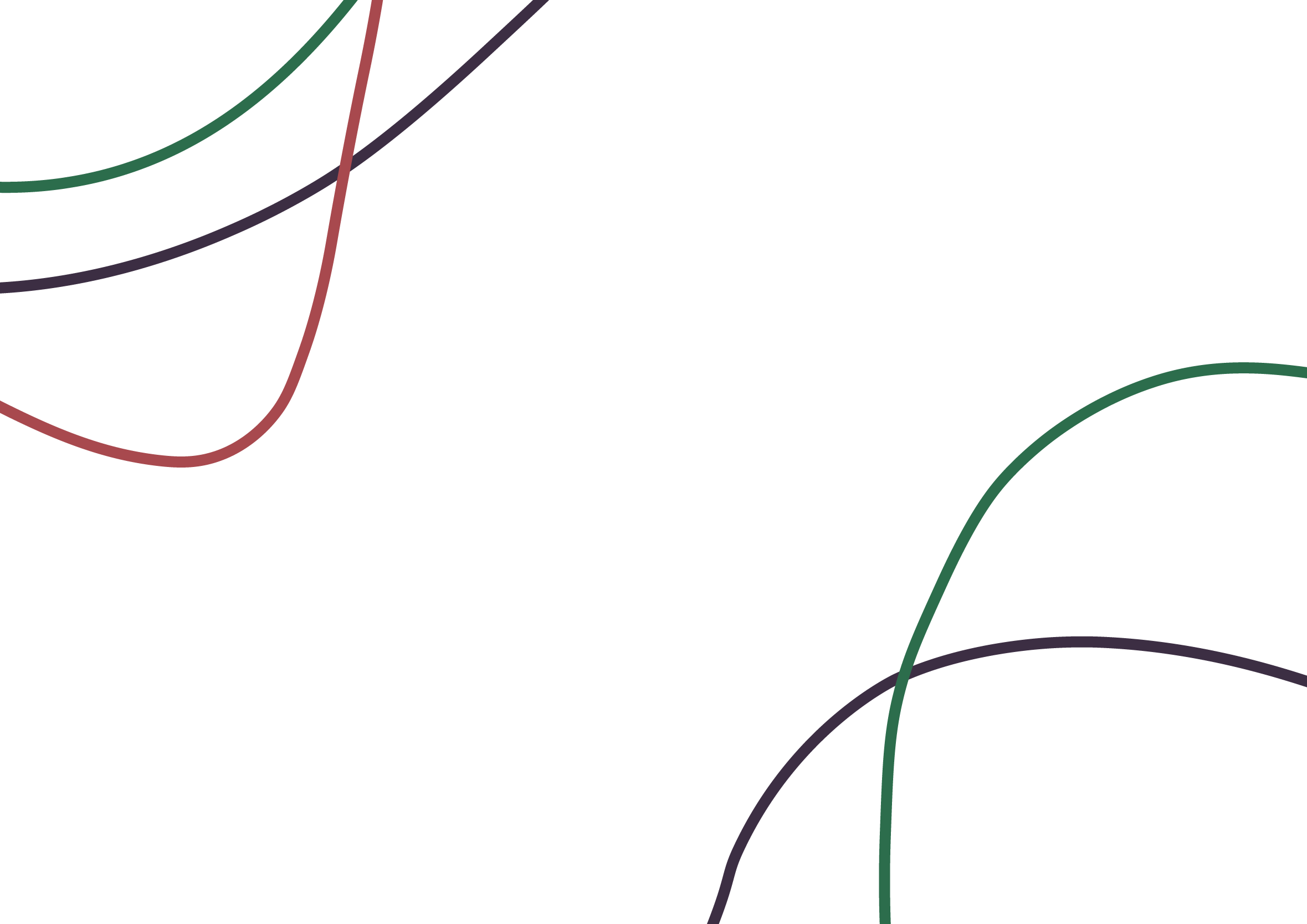 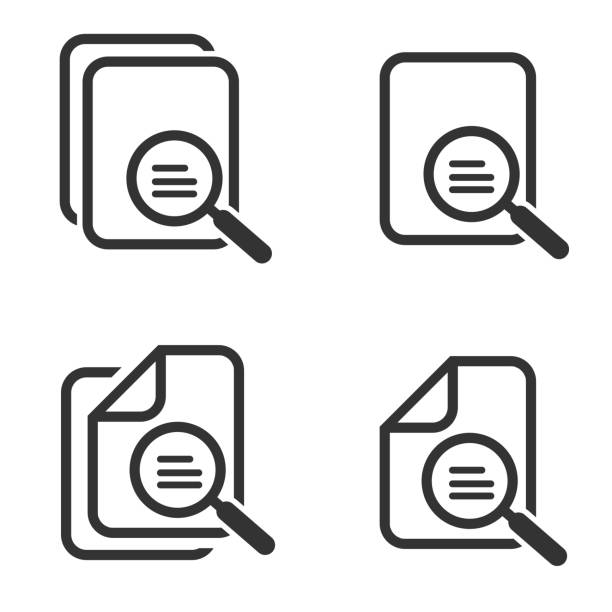 Чи можна довіряти документу, якщо зовнішній аналіз викликає сумніви, але внутрішній свідчить про його цінність?
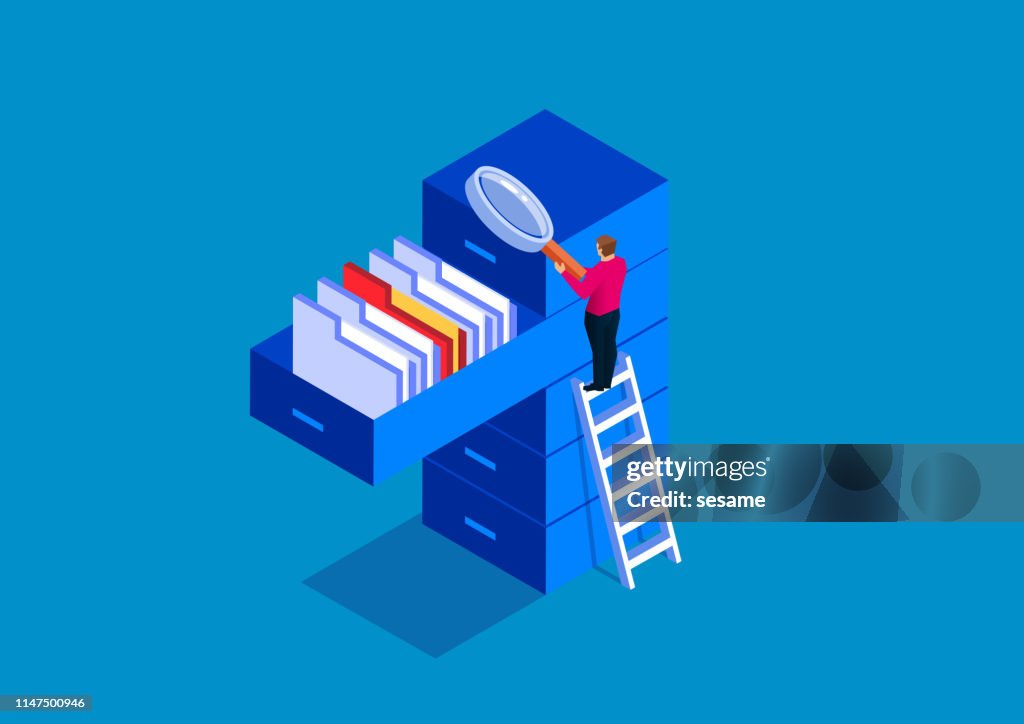 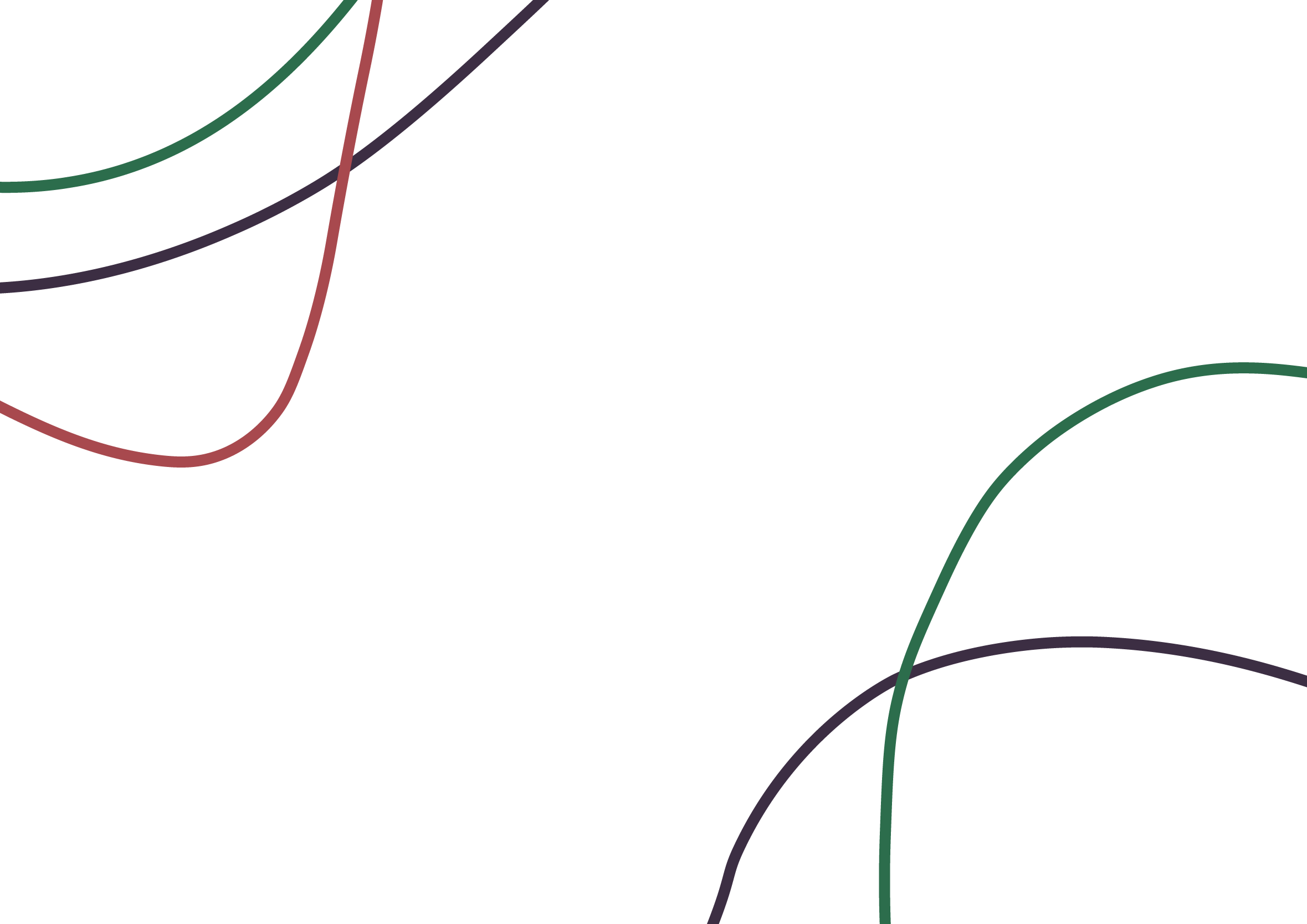 Спеціальні методи традиційного аналізу документів
Окремі види документів у силу своєї специфіки, вимагають спеціальних методів аналізу і залучення для їхнього виконання фахівців даних областей знання
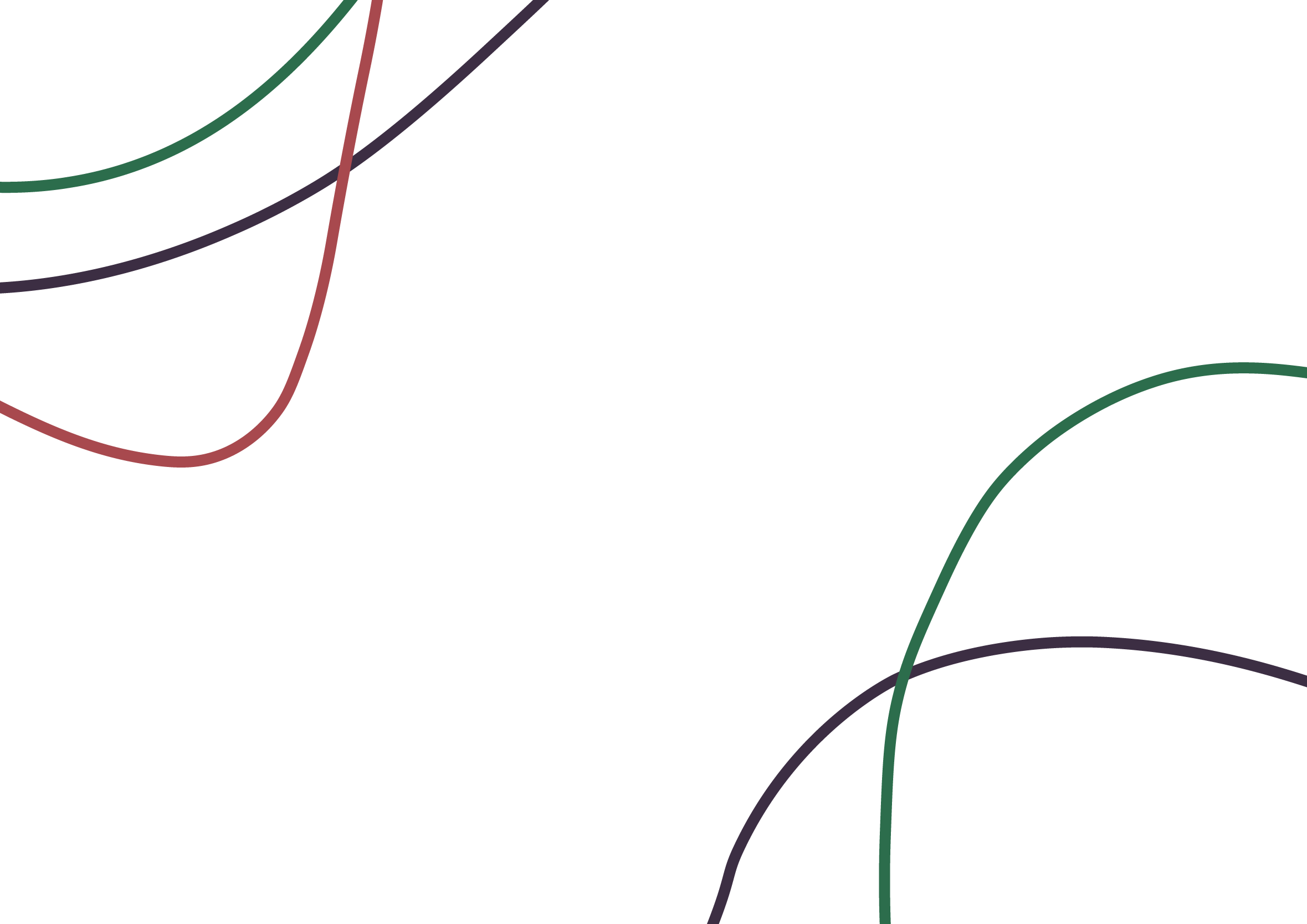 Вимоги до проведення традиційного аналізу
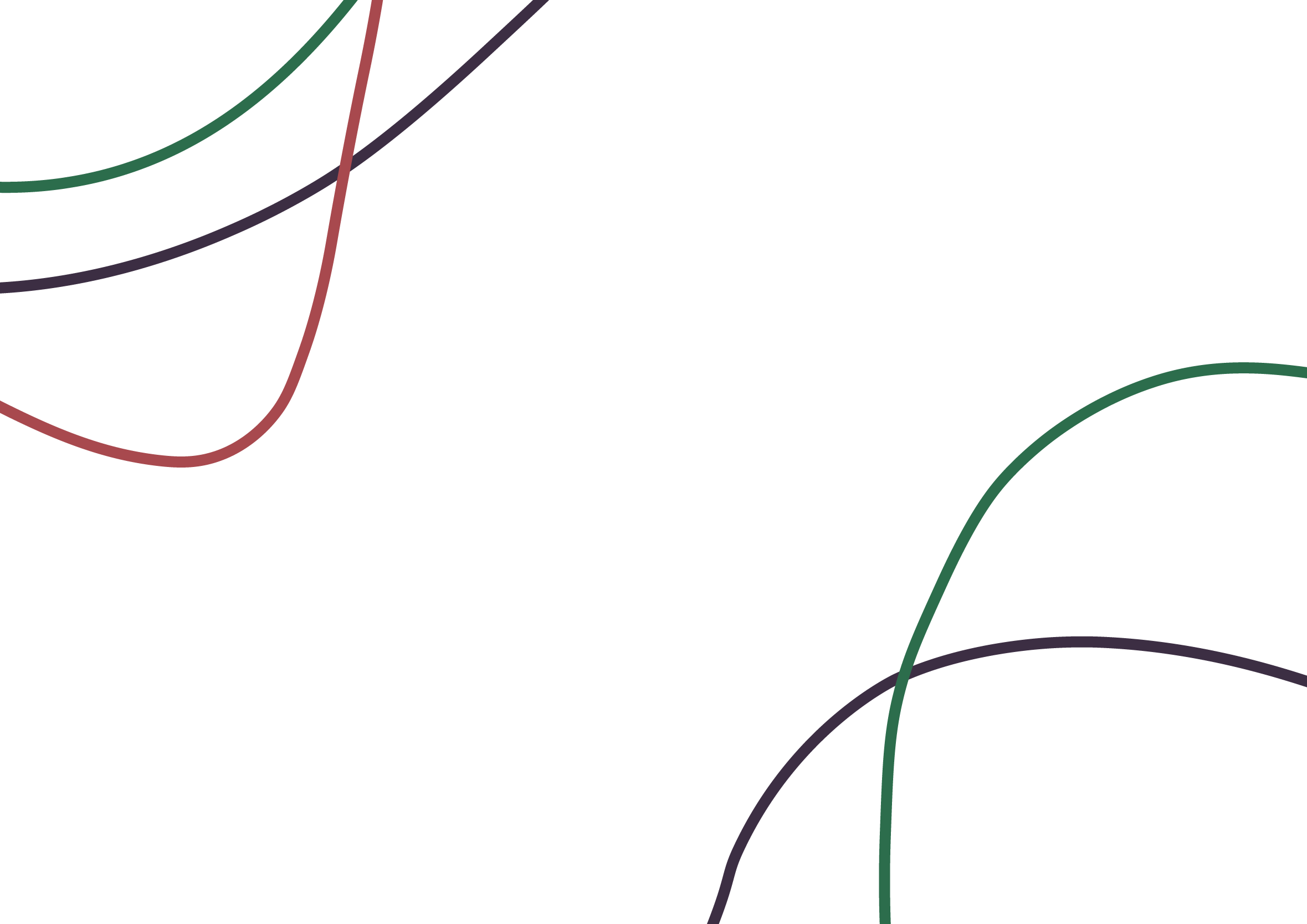 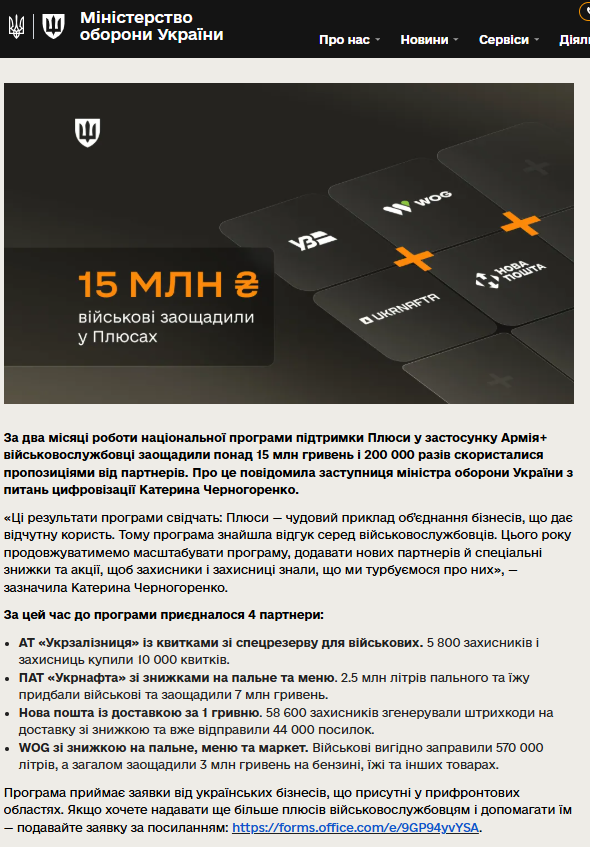 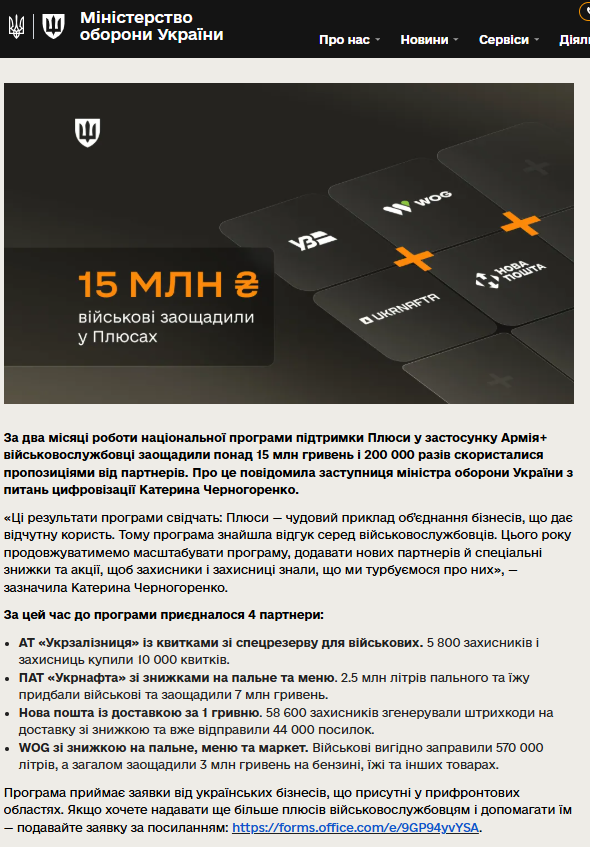 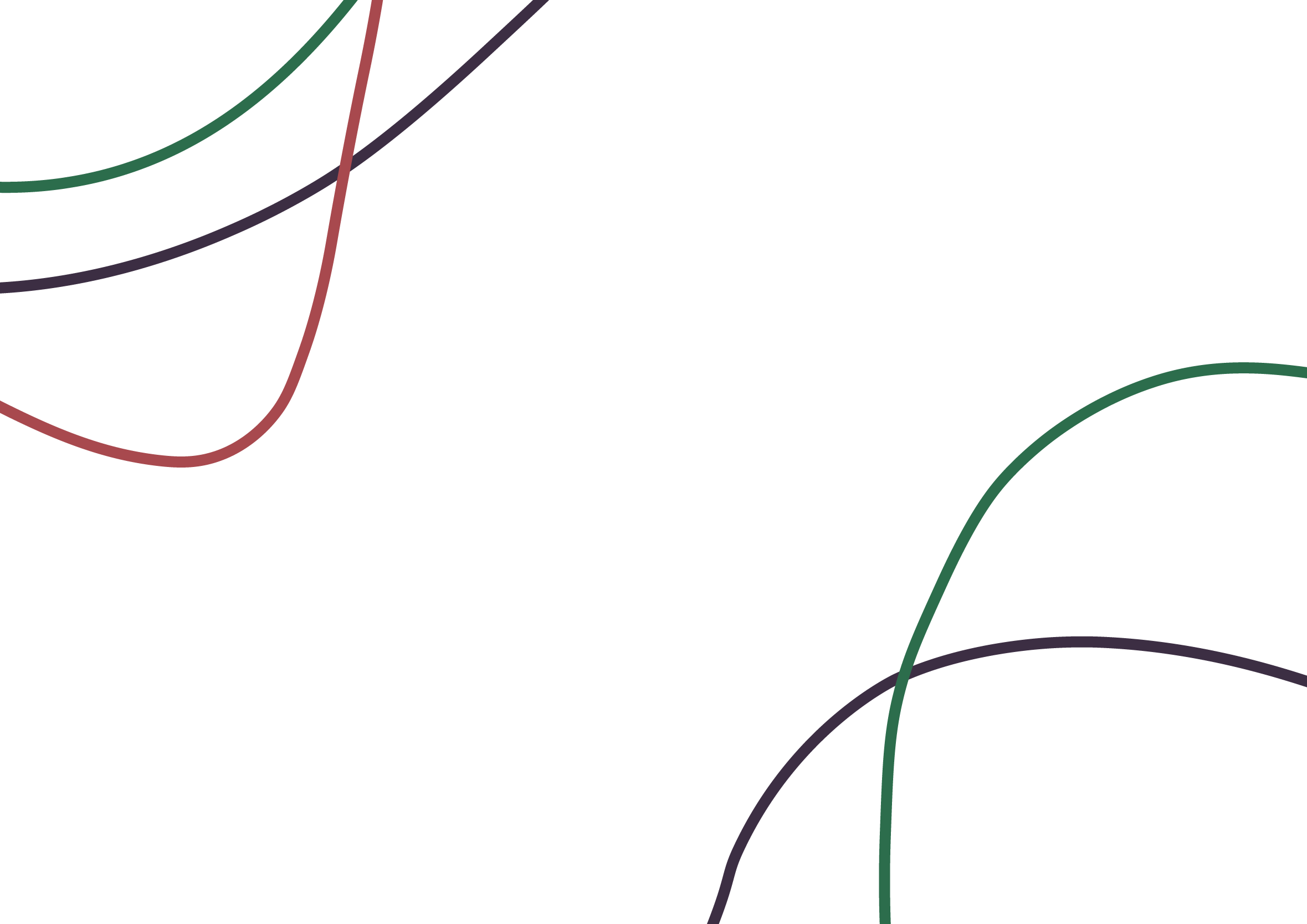 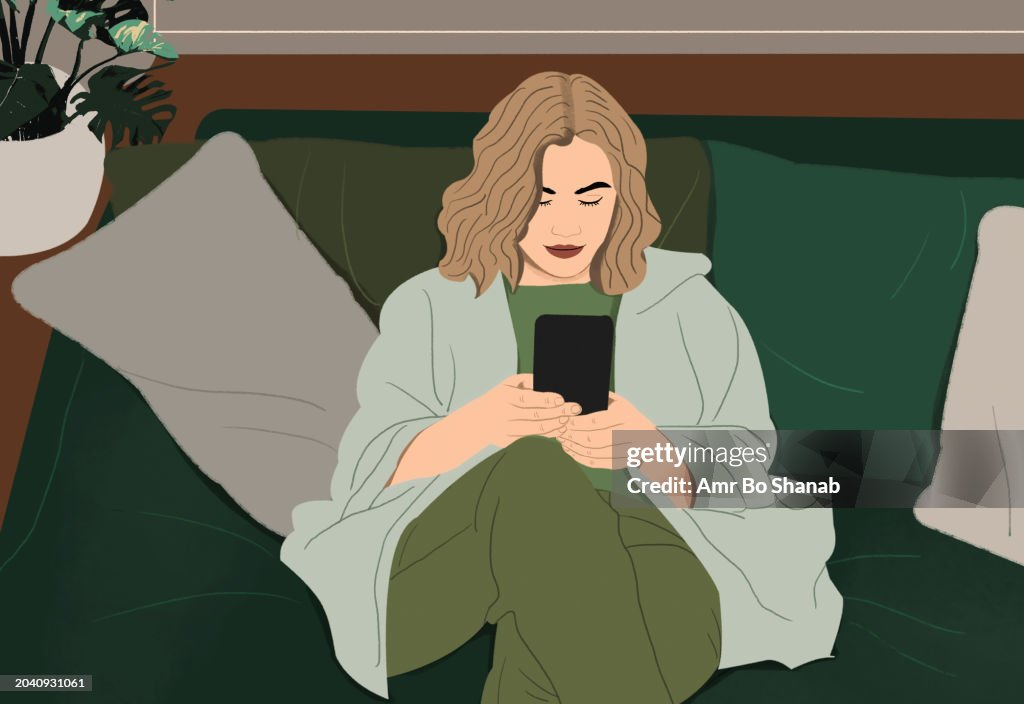 Завдання 2. Традиційний аналіз документу 
провести традиційний аналіз документу (за списком з 12 питань - додано до завдання). 

Документом виступатиме пост в соціальній мережі (тема посту «Спосіб життя» або «Стиль життя» мережа на вибір Facebook, Twitter, Instagram
ДЯКУЮ ЗА УВАГУ!
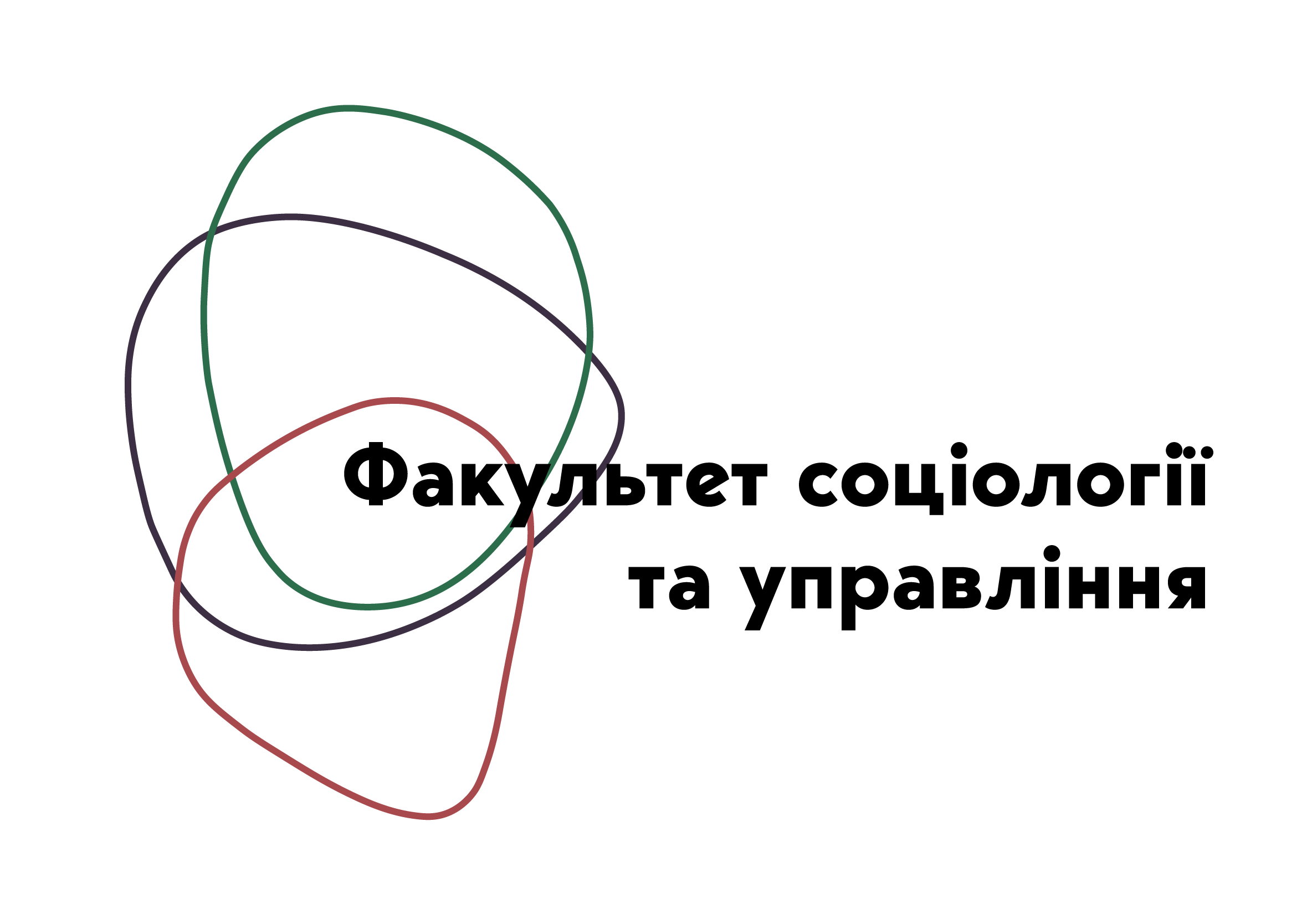 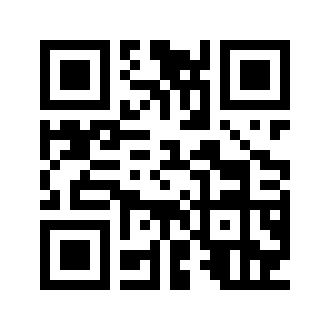 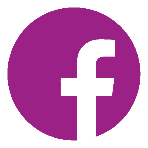 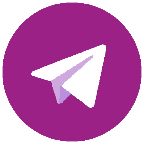 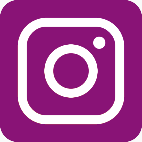 @fsu_znu